Graine de reporters scientifiques
L’acidification des océans 

Collège André Malraux – 
Classe de 3ème 1
Plastique à la loupe - Macrodéchets
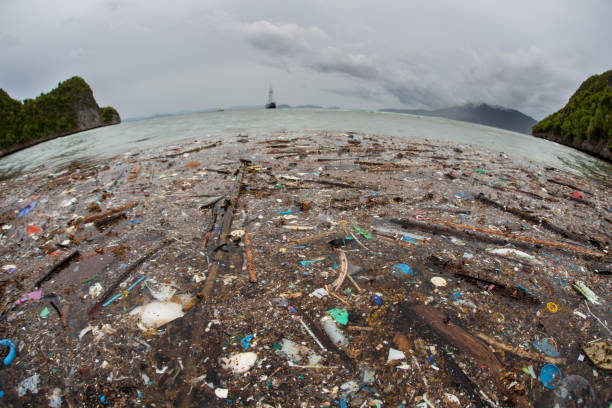 L’activité humaine
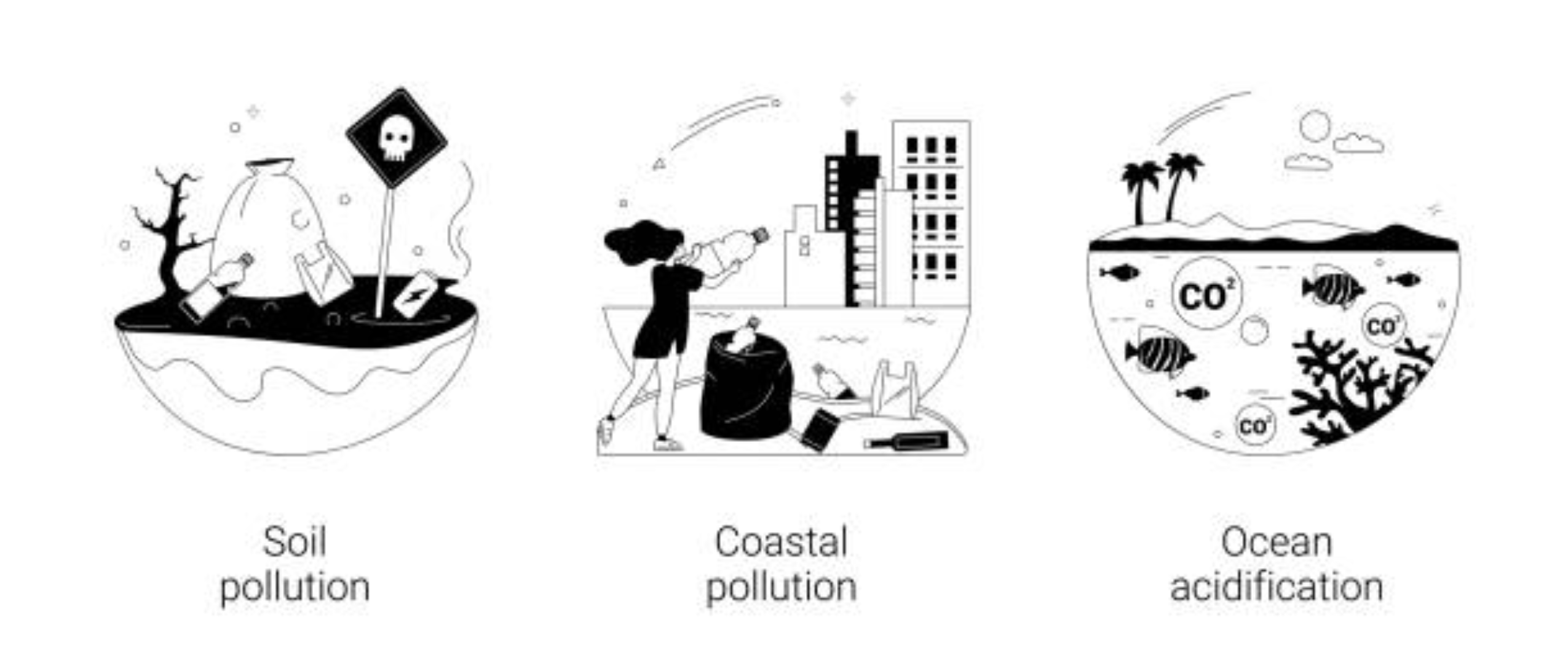 Production de dioxyde de carbone
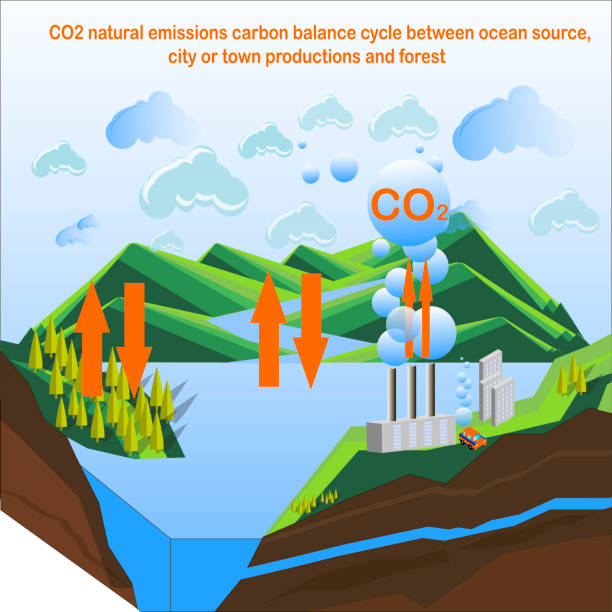 Le Potentiel Hydrogène
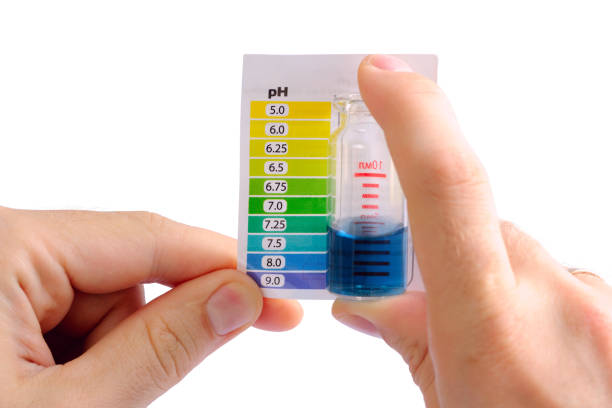 Disparition du plancton
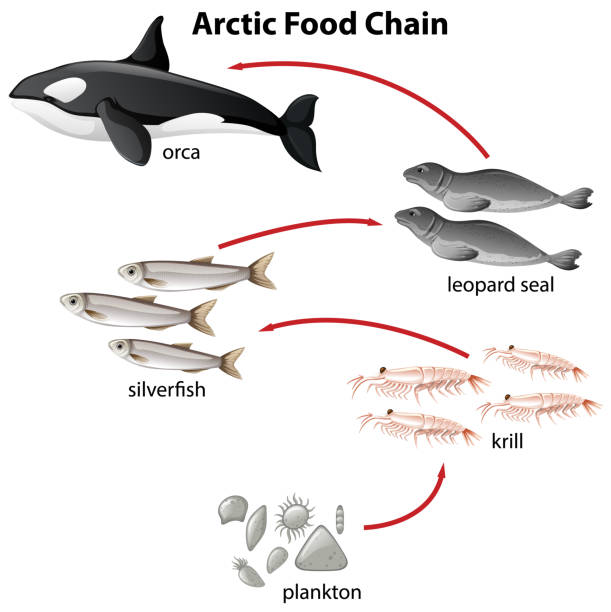 Disparition des coraux
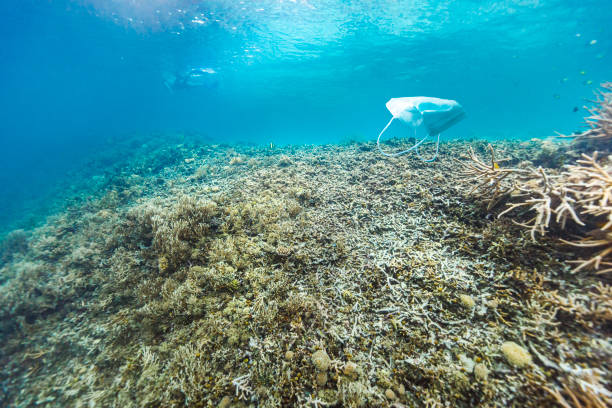 Disparition des espèces
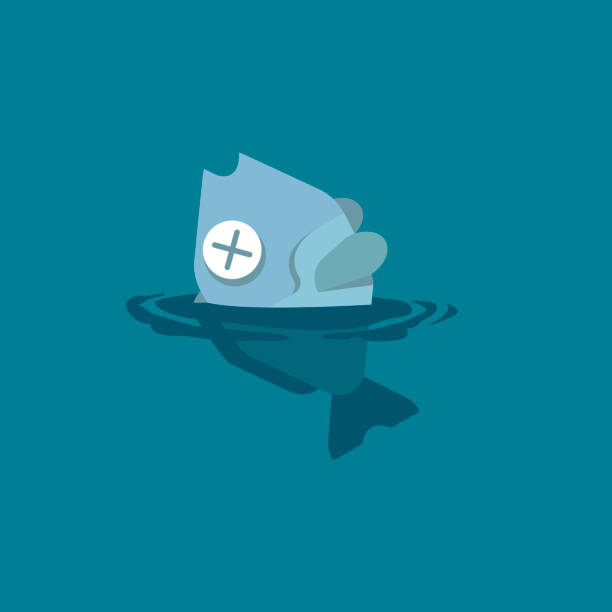 Préservons notre terre
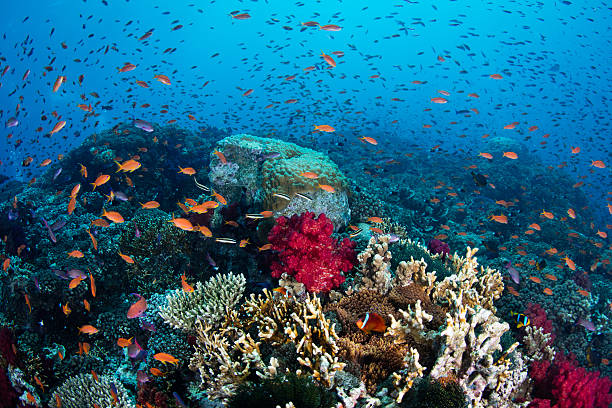 L’eau est source de vie, préservons la pour notre survie